Quality Outcomes Function Breakout
Jen HaleVice President Clinical Quality
Where We Were in 2019
Leaning into our higher purpose and vision to transform healthcare delivery
Preparing us to create a complete post-acute network
New financial partners that believe in our mission to increase access and expand services
2
Why Change?
Bottom-heavy structure with accountability for enterprise initiatives and operational responsibilities on a single program-level position (ED)
Overlapping reporting structures at the regional level resulting in role confusion, stretched resources
Reported outcomes not supported by survey and audit results, calling data integrity into question
High turnover in clinical leadership and EDs, leaving programs struggling to deliver on our promise of excellence
3
New Structure: 2020
Clinical Investment
3 layers of clinical leadership, clinicians reporting to clinicians, to ensure clinical delivery outcomes:
Director of Clinical Services (team size reduced from 100 to 75 patients)
Area Director of Clinical Operations
Director of Clinical Operations 
All programs, regardless of size, have quality assurance support: Director of Quality Outcomes
4
New Structure: 2020
Market Development Investment
Regional and Area Market Executives to grow, expand and develop the markets they oversee.
Area Market Executives give each market specialized expertise in sales leadership, preferred provider account management and business development
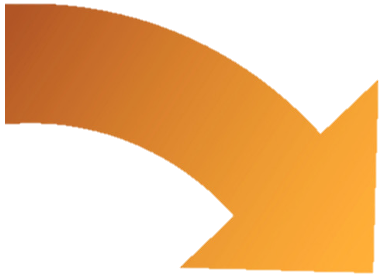 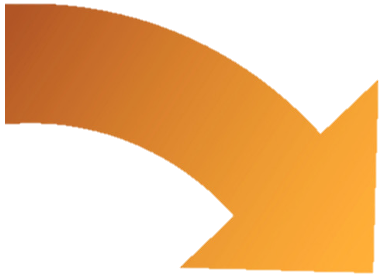 5
New Structure: Area Dyads
Streamlined structure
Right expertise for the right jobs
Regional ownership of all program outcomes: financial and regulatoryto care delivery
More nimble decision-making
Focus on sustainable program leadership
Opportunities for professionalgrowth and succession
Data assessment, collection,analysis and reporting aligned with performance improvement approach
No bad data, just undesired outcomes
Clinical
3 layers of clinical leadership
Clinicians reporting to clinicians
Reduced DCS patient team sizes (from 100 to 75)
Quality improvement support for every program
Market Development
Expertise in:
Sales Leadership
Preferred Provider Relationships
Account Management
Business Development 
C-Suite Relationships
Dyad:
 Something 
that consists 
of two parts
6
Clinical Structure and Measures of Success
DCS
Director of Clinical Services 
“Keeps the trains running on time”
Positive internal and external survey outcomes with no condition level deficiencies
Timely response to external medical review audits and 90% paid claims rate first pass
Clinical documentation reflects effective improvement in HARS outcomes (>90%)
HIS metrics reflect 97% or higher achievement of all care processes at admission (composite score for comprehensive assessment)
CAHPS metrics reflect willingness to recommend and high rating of care at or greater than national SHP metrics
ADCO
Area Director of Clinical Operations
“Keeps the trains on the track”
Big 5 performance – meets or exceeds budget: pharmacy, medical supplies, durable medical equipment, mileage, labor.  
DCS and IDT turnover and engagement (Perceptyx NPS at or better than company average)
Clinical Delivery and HARS outcomes > 90% on all 4 categories
CAHPS metrics reflect willingness to recommend and high rating of care at or greater than national SHP metrics
Audit outcomes (eligibility and technical) > 90% paid on first pass
RDCO
Regional Director of Clinical Operations
“Traffic management for train success”
Clinical Scorecard (Care Delivery) outcomes in Region: all programs at Low Risk
Speed to Care (Referral to Evaluation to Admission) demonstrates conversion rate of 80% or better
Big 5 performance – meets or exceeds budget: pharmacy, medical supplies, durable medical equipment, mileage, labor.  
< 2% of total budget is write-off dollars each month
Clinical Delivery and HARS outcomes > 90% on all 4 categories
Error rate for any external medical review is < 20% first pass
DQO
Director of Quality Outcomes
“Warning signals and course correction”
Program clinical compliance with regulatory and accreditation standards (5% or < human error in technical reviews by QA team)
Clinical documentation reflective of patient care delivery and high-level clinical assessment and care planning skills (> 90% HARS outcomes with continuous improvement identified)
Timely and effective response to external audits resulting in > 90% paid claims for each review type
Best possible outcomes for internal and external surveys (no condition-level deficiencies)
7
Tactics and Responsibilities
DCS
Director of Clinical Services 
“Keeps the trains running on time”
Stable leadership and oversight of high-functioning and professional clinical workforce
IDT meetings
Pre-bill and PoP
HCHB workflow – “Care out the door”
Care Delivery implementation
Onboarding new colleagues
Performance management for all clinical colleagues
ADCO
Area Director of Clinical Operations
“Keeps the trains on the track”
Monthly all-colleague meetings (with AME)
Emergency preparedness
Area clinical scorecard / HARS
QAPI and PIP completion / management
Pre-bill and PoP
Clinical leadership mentoring DCS
Medical Director oversight / quarterly meetings
RDCO
Regional Director of Clinical Operations
“Traffic management for train success”
Monthly clinical scorecard (Care Delivery) report
Monthly HARS report for the region
Outcome of Big 5 in the region: pharmacy, medical supplies, durable medical equipment, mileage, labor.  
Onsite program visits, attending IDT
Speed-to-care from referral to evaluation to admission
Clinical leadership mentoring to ADCO and DCS
Unbilled and write-offs in region
DQO
Director of Quality Outcomes
“Warning signals and course correction”
Quarterly onsite program visits
HARS audits
External survey Plans of Correction
Validating colleague onboarding and competency documents
QAPI and PIP verification / guidance
100% timeline validation locking of HIS outcomes
Scheduling Governing Body meetings
8
Discussion
Positives of the new functional structure
Concerns and challenges of the new functions
The three most important supports the company (and other functions) can do to best help support Directors of Quality Outcomes

Reporting Out: We will have six minutes when we return to General Session to report out on our discussion.
9